Vývinové poruchy učenia rady pre rodičov a učiteľov druhý stupeň ZŠ – škola  6.Časť
Centrum pedagogicko-psychologického poradenstva a prevencie Trebišov
                                                            Mgr. Jaroslava Nitraiová
                                                                                    špeciálny pedagóg
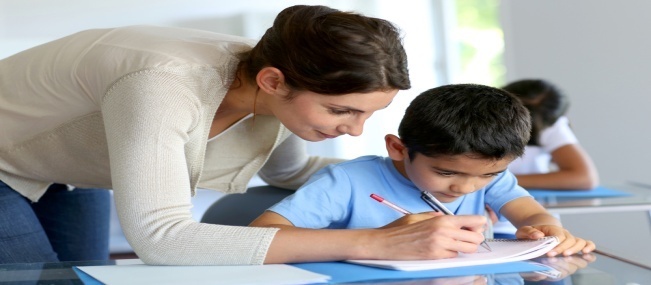 Viac učiteľov, nové vyučovacie predmety
Prestup na druhý stupeň môže byť náročný pre akéhokoľvek žiaka, 
často to znamená významnú zmenu režimu dochádzky do školy
pre rôzne vyučovacie predmety sú rôzni vyučujúci, vyučuje sa v rôznych učebniach,
pribúdajú školské povinnosti, môže sa tu objaviť niekoľko oblastí, ktoré sa môžu stať zdrojom ťažkostí, jednou z najvýznamnejších predstavujú poznámky učiva do zošitov,
nové vyučovacie predmety, /prírodopis, geografia, dejepis, fyzika, chémia, občianska náuka/
v ktorých sa vyskytujú odborné pojmy, ktoré môžu byť pre žiaka neznáme, je nutné dávať pozor či sú v zošitoch správne zapísané,
dôležité je venovať vyššiu pozornosť domácej príprave do školy, oplatí sa stanoviť si pravidelné momenty v priebehu dňa, kedy sa potomok učí, 
je dobré sa ho pýtať, či nepotrebuje pri učení pomôcť, 
čítanie z učebníc pre neho môže byť náročné a efekt učenia sa tak vytráca, potom je dôležité, aby rodičia pomohli a do učenia sa zapojili.
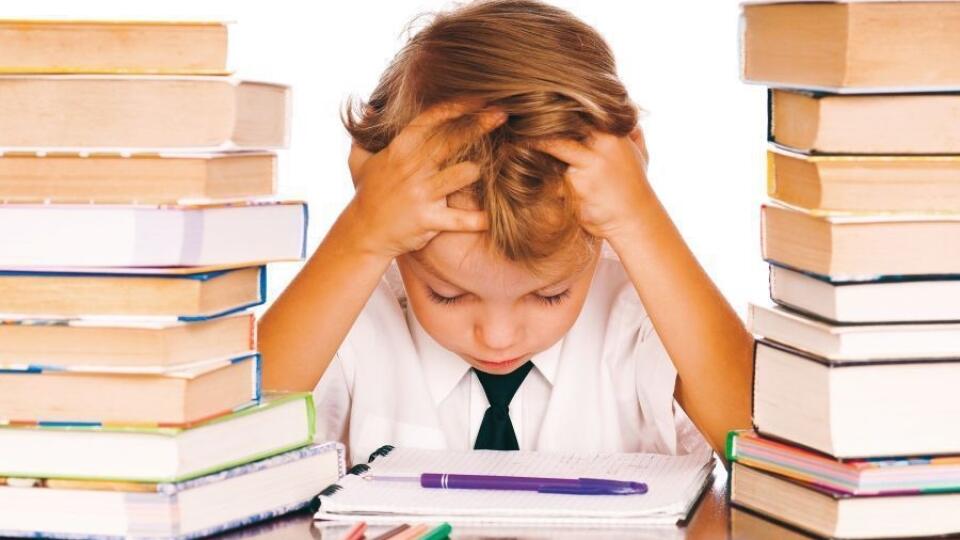 Individuálny vzdelávacíprogram na druhomstupni
Občas sa objavujú tendencie rezignovať na poskytovanie podporných opatrení, prípadne tvorbu IVP na druhom stupni ZŠ,
výsledky vyšetrenia v niektorých prípadoch môžu naznačiť, že ťažkosti nie sú takého rozsahu ako na 1.stupni, čo vedie k zmierneniu foriem podpory poskytovanej žiakovi, 
napriek tomu, že sa môže v V.triede zdať všetko relatívne v poriadku, nová a náročná výučbová situácia na druhom stupni môže vyprovokovať nečakané ťažkosti, 
ak vidíte, že váš potomok čelí značným ťažkostiam pri učení, je vhodné sa opätovne obrátiť na poradňu a žiadať, aby zvážili rediagnostiku,
podporné opatrenia, vrátene IVP by mali riešiť spôsob zápisu poznámok z výučby, predovšetkým ak sú nečitateľné, teda pre učenie nepoužiteľné, 
možnosť využívania rôznych prehľadov učiva počas výučby aj počas preverovania vedomostí,
nesmieme zabúdať ani na formy skúšania – písomné, ústne, kombinácia oboch, pre prácu je nutné stanoviť väčšie množstvo času.
podporné opatrenia napríklad IVP by mali zahŕňať „povinnosti“ učiteľov, žiakov a rodičov – všetci by mali vedieť, čo sa od nich očakáva, aby učenie prebiehalo čo najefektívnejšie.
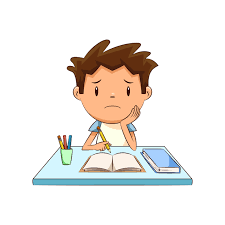 Čo ponúka škola žiakoms vpu na druhom stupni
Zložka výchovného poradenstva a prevencie na pôde školy môže na druhom stupni ZŠ aj naďalej poskytovať žiakom s VPU podporu vo forme individuálnej, alebo skupinovej starostlivosti, prostredníctvom odporúčacích predmetov špeciílno-pedagogickej podpory RŠF a ILI
práca so žiakmi s VPU na druhom stupni má už inú podobu, ide o poradenskú prácu s dôrazom na sprostredkovanie pracovných stratégií a postupov, prakticky to znamená, že špeciálny pedagóg sa so žiakmi s VPU zameriava na: štýly učenia, spôsob zaobstarávania poznámok z výučby, porozumenie učivu, 
prípravu a rôzne formy preverovania vedomostí, pracovné stratégie a postupy vedúce k úspešnému splneniu úlohy, práca s textami, 
v poslednom ročníku ZŠ ponúka výchovný poradca v spolupráci s triednym učiteľom všetkým žiakom kariérové  poradenstvo – rodičom žiaka sú ponúkané konzultácie súvisiace s voľbou ďalšieho štúdia, 
u žiakov s VPU je vhodné smerovať ich ďalšie vzdelávacie aktivity po ukončení povinnej školskej dochádzky v súlade s ich špeciálnymi potrebami, 
ak rodičia vyberú školu iba podľa vlastného uváženia, môže jej dokončenie pre jedinca s VPU predstavovať obrovské ťažkosti.
Vpu vo výučbe odbornýchpredmetov
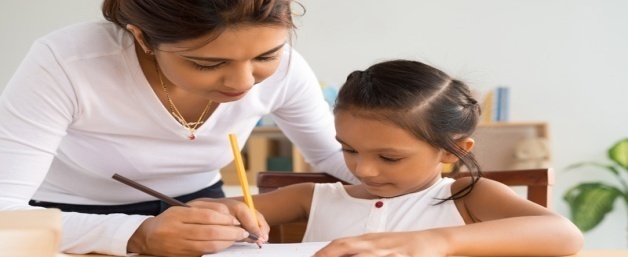 Veľa učiteľov je presvedčených o tom, že problémy s VPU majú deti iba v slovenčine, prípadne vo výučbe cudzieho jazyka, ale odborných predmetov sa to netýka, 
ako keby sa v náukových predmetoch nemuselo čítať a pracovať s textom, učitelia si nie vždy uvedomujú, že ak má dieťa dysortografiu, teda poruchu pravopisu budú sa chyby objavovať aj v jeho poznámkach, dieťa s dysgrafiou bude mať ťažkosti s písaním v každom predmete, a dieťa s dyslexiou bude mať problémy s čítaním aj v ostatných predmetoch, nielen v jazykoch, 
pri výpočtoch môže mať problém s čítaním textu, je potrebné overiť či rozumie zadaniu, využiť väčšie písmo, nastaviť typ a veľkosť písma, hrubé vyznačenie dôležitých pokynov,
dyslexia neznamená iba ťažkosti s čítaním, ale aj s pamäťou, napr. pri učení sa vzorcov na fyzike, matematike alebo chémii, žiak sa ich dokáže naučiť, problém nastáva keď ich musí pri písomnej práci prepájať niekoľko zručností naraz, pomôžu tabuľky vzorcov a dlhší čas na prácu, 
v geografii je veľký problém orientácia na mape – ak majú deti oslabenú orientáciu v priestore, je tu potrebná pomoc dospelého.
Pribúda druhý cudzí jazykčo s tým?
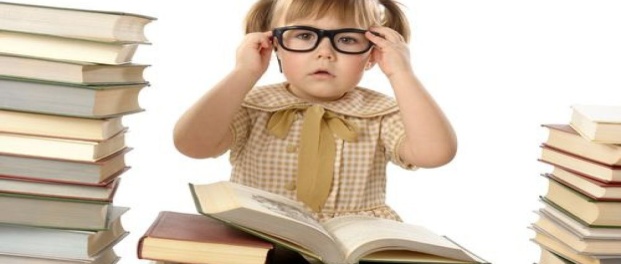 Rodič, alebo škola na základe žiadosti rodiča, 
môže písomne požiadať CPPPaP, aby žiak nebol klasifikovaný z druhého cudzieho jazyka, 
musí ísť o dieťa so ŠVVP,
pred týmto rozhodnutím by si mali rodičia položiť otázku, vezmeme na seba zodpovednosť, že naše dieťa bude mať problém vybrať si strednú školu, lebo nemá základy druhého cudzieho jazyka?
bolo by nesprávne dieťa z rozhodovania vylúčiť, 
na druhej strane platí zásada, že menej je niekedy viac ...
snáď každé dieťa s VPU bojuje s výučbou cudzieho jazyka, preto je dôležité nájsť stratégie, ktoré mu pomôžu:
pravidelná príprava, výučba slovnej zásoby,
používanie počítačových programov, ktoré nestrácajú trpezlivosť, 
keď dieťa potrebuje nejakú výslovnosť počuť mnohokrát, 
aby si ju zapamätalo zaistenie doučovania.
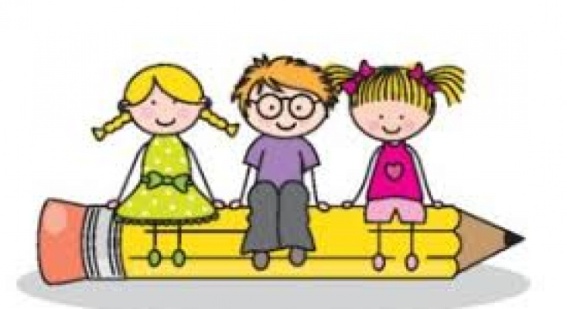 Písanie poznámok z vyučovania do zošitov, úprava zošitov
Písanie poznámok do zošitov je neoddeliteľnou súčasťou každodennej dochádzky na druhý stupeň ZŠ,
zapisovanie poznámok z ústneho výkladu učiteľa kladie v prvom rade veľké nároky na pozornosť a krátkodobú sluchovú pamäť, celkovo ide o náročný proces – dieťa sa musí sústrediť na učiteľov prejav, musí vybrať podstatné informácie z jeho výkladu, podržať ich v pamäti a zapísať do zošita, pri zápise musí aj naďalej sledovať vyslovené poznatky,
nielen deti s VPU táto aktivita často trápi, nevedia ako si zaobstarať poznámky z výučby, akú majú mať podobu a čo má byť ich obsahom,
deti je vhodné viesť k úprave zošitov, nie však z dôrazom na krasopis, ale s ohľadom na prehľadnosť a rýchlu orientáciu, 
okrem čitateľného zápisu nám v tom môže pomôcť, zvýrazňovanie, alebo podčiarkovanie nadpisov, členenie na odstavce, 
pre spracovanie poznámok do zošitov je u detí s VPU lepšie používať linajkové zošity, ktoré zaručujú väčšiu prehľadnosť a štruktúru zápisu, ak je do linajkového zošita potrebné niečo narysovať alebo nakresliť, môže to dieťa urobiť na samostatný papier, ktorý do linajkového zošitu vlepí.
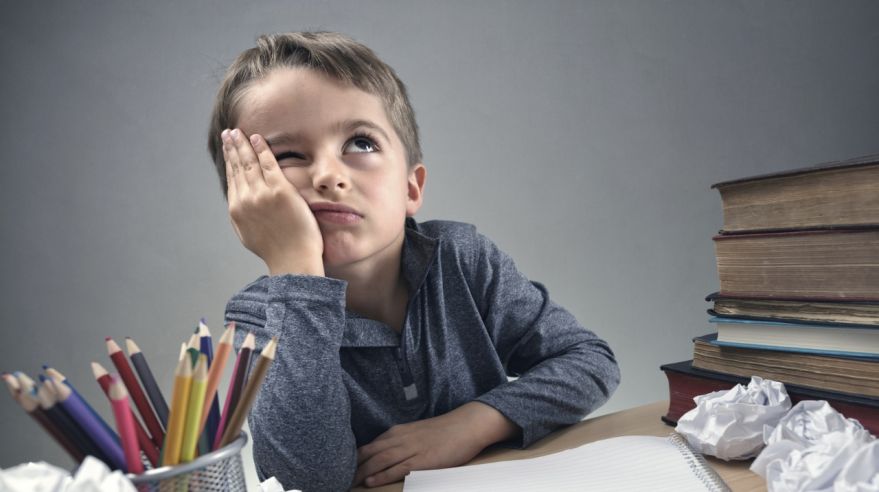 Písanie písomných prác
Písomné práce sú pre jedincov s dyslexiou veľmi ťažkou úlohou, 
pretože sa v nich prepája a kombinuje veľké množstvo činností,
 na ktoré si musia dať pozor,
vzhľadom nato, že sa VPU vyskytujú ako kombinácia dyslexie,
 dysgrafie a dysortografie, budú písomné práce v akejkoľvek forme 
patriť k tomu najťažšiemu, 
čo musia títo žiaci v škole zdolávať,
Nech už píšete akúkoľvek prácu treba si uvedomiť:
aký je cieľ? 
ako začať?
 sú dané pravidlá, aké?
 stanoviť si postup práce.
 nezabúdať na kontrolu.
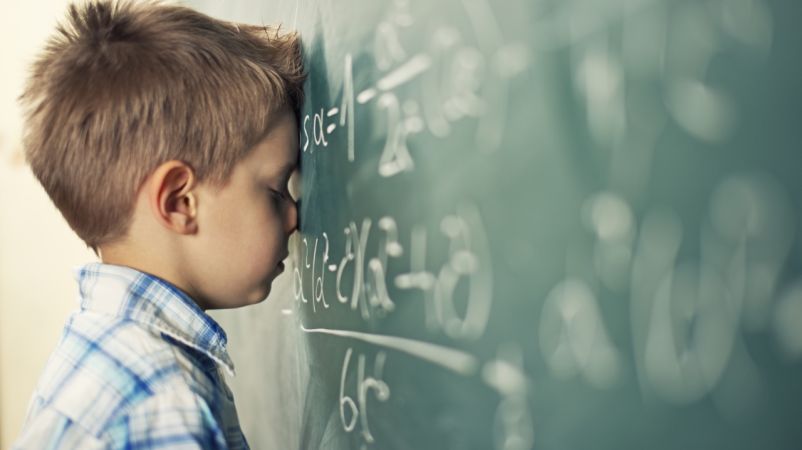 Skúšanie na tabuli
Pre niektorých žiakov je ústne skúšanie omnoho príjemnejšie ako písanie, 
mnohí jedinci s VPU sú verbálne zdatní, je to ich kompenzačná stratégia, vedia, že pri písaní,
 alebo čítaní súvislého textu na verejnosti by neuspeli,
na druhej strane sa niektorí žiaci nemusia cítiť úplne istí, keď majú prezentovať učivo pred spolužiakmi, 
druhostupňoví žiaci už väčšinou vedia povedať, ktorá forma skúšania je pre nich najvhodnejšia, niekedy môže zmierniť stres variant skúšania, kedy žiak nemusí ísť k tabuli a sedí vo svojej lavici, len hovorí s vyučujúcim, ktorý mu kladie otázky, 
čo im prezentáciu vedomostí komplikuje
je dôležité pýtať sa ich a spoločne s nimi vymýšľať optimálne riešenia, 
aby čo najlepšie prejavili, čo vedia.
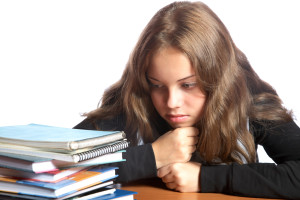 Povinná literatúra,áno, ale...
Najdôležitejšie je vyberať zaujímavé knihy a rozprávať sa o nich, 
aby dieťa nečítalo iba pre čítanie, ale preto, že sa z knihy niečo dozvie a že pochopí jej začlenenie do kontextu doby aj autorovho diela,
skúste si knihu prečítať a následne si ju pozrieť v divadelnej podobe alebo vo filmovom spracovaní,
na čítanie sú vhodné aj bájky, povesti či autobiografie slávnych alebo ich obľúbencov, o ktorých môžu spracovať referát, 
primárnym cieľom by malo byť vzbudiť chuť čítať, záujem o literatúru, o príbehy,
deťom s dyslexiou by sme mali s výberom pomôcť, pretože je dôležité, aby ich kniha bavila a tiež aby ju dokázali prečítať,
dieťa by malo pochopiť, aký zmysel má čítanie povinnej literatúry, že vlastne ide o praktické výstupy toho ktorého konkrétneho diela, jedine na praktických ukážkach z knihy je možné demonštrovať jednotlivé literárne štýly, pri čítaní kníh od jedného autora sa zas dieťa môže presvedčiť o tom, čo ho robí jedinečným, 
dôkazom o prečítaní kníh povinnej literatúry býva väčšinou zápis do čitateľského denníka,  slohový prejav detí s dyslexiou nezodpovedá ich veku, 
je dobré ak si robí zápis na počítači, úpravy sú tak rýchlejšie a nedesí ho že musí test písať od začiatku.
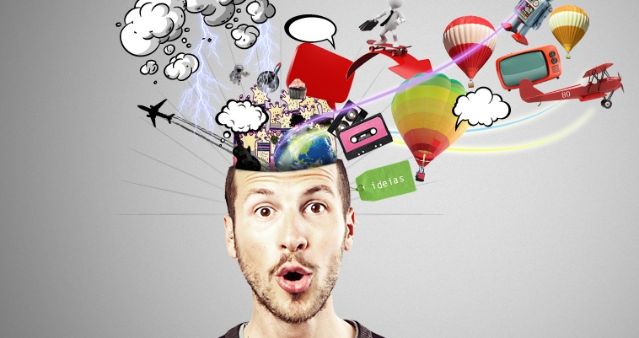 Chybami sa učíme
Chyby sú neoddeliteľnou súčasťou každého procesu učenia,
 to je potrebné deťom ukázať, nielenže sa tým zvýši sebavedomie 
/ani dospelí nie sú dokonalí/, ale urobia aj kus práce vo svojom rozvoji, 
chyby opravujeme pozitívne – naznačte, že niečo nie je v poriadku, 
aby sa dieťa snažilo prísť na chybu samo, 
ak budete trvať na dokonalosti, dieťa sa v mori chýb utopí,
 a nedokáže sa v tom vyznať, 
analýza chýb vedie k hlbšej skúsenosti, deti poznatky lepšie zapamätajú,
nemali by sme venovať energiu hľadaniu chýb, 
ale odhaľovaniu ich príčin,
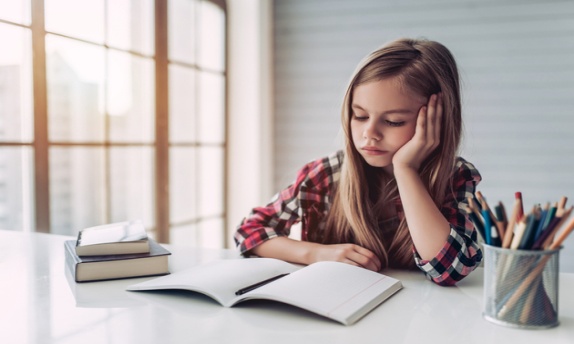 Každé dieťa je iné,aj každý dyslektik je iný
Nie sú rovnakí povahovo, ani jednotlivými prejavmi poruchy učenia, či sa u nich prejavuje iba jedna porucha, alebo ide o kombináciu, 
ak sme sa na 1.stupni zamerali na nápravu porúch učenia, môže sa stať, že na 2.stupni. dieťa nebude chcieť pokračovať v úsilí o nápravu poruchy,
Skúsenosti ukazujú, keď spolupracujú dieťa, rodič, a odborník, ak niekto z trojice chýba náprava je veľmi zložitá, ak je vôbec možná, 
Je potrebné zaobchádzať s dieťaťom ako s partnerom, ak je integrované prizvite ho na rokovanie rodičov a učiteľov, chcite od neho aby sa vyjadrilo,
Dajte mu najavo, že mu môžete pomôcť, ale že sa na tom musí podieľať,
Stanovte si písomné pravidlá, a pravidelne ich kontrolujte na spoločných stretnutiach, 
Veďte dieťa k samostatnosti, aby dokázalo učiteľa požiadať o pomoc pri čítaní zadania, či správne porozumelo,
Hľadajte spôsoby, snažte sa ho chápať, a podržať, ale aj mu vysvetľovať, prečo sa mu práve napríklad nedarí.
Najlepšia motivácia je úspech!
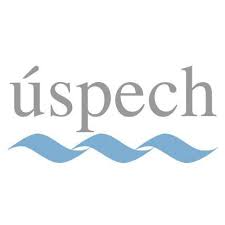 Úspech je možné dosiahnuť len v tom, čo nás skutočne baví,
rodičia aj deti s VPU už od prvej triedy zápasia s nedostatkom času,
 je smutnou pravdou, že deťom s VPU viaceré školské aj mimoškolské činnosti trvajú dlhšie,
 pomerne veľkú časť dňa trávia v škole a potom je ešte potrebné sa na ďalší školský deň denne pripravovať,
 čo zaberie veľa času a potom už je len pár chvíľ na nejakú zábavu a odpočinok,
rodičia by si však mali uvedomiť, že: školské povinnosti sú len časť života a že každý potrebuje nejakú aktivitu, ktorá mu doplní energiu a urobí radosť, 
ak sa im podarí nájsť pre dieťa vhodnú tvorivú aktivitu, ktorá ho pohltí, /samozrejme, tu nie je reč o sledovaní televízie, či hraní videohier/, nebude ľutovať námahu, aby ju mohlo vykonávať,
tiež sa bude pravdepodobne snažiť zorganizovať si čas tak, aby ju mohlo vykonávať, 
k cieľu v prevažnej väčšine prípadov vedie viac ciest, a ak niekto niečo skutočne chce, dokáže to.
Ďakujem za pozornosť
Zoznam použitej literatúry: Krejčová,L. – Hladíková, Z. a kol.: Vývinové poruchy učenia, 2018 ISBN 978-80-566-0760-2 

                                                                    Mgr. Jaroslava Nitraiová
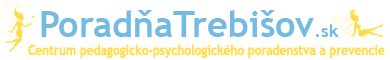 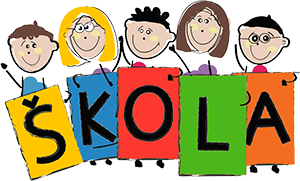